BASIS AND UNITS OF CLASSIFICATION
Subject Name – General Biology
Subject Code – 17UMBA31
Semester – IV
Programme - B.Sc Microbiology



			       M.Musbira banu
			         Assistant professor
					Department of Microbiology
			   HKRH COLLEGE
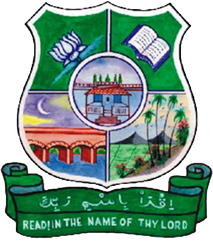 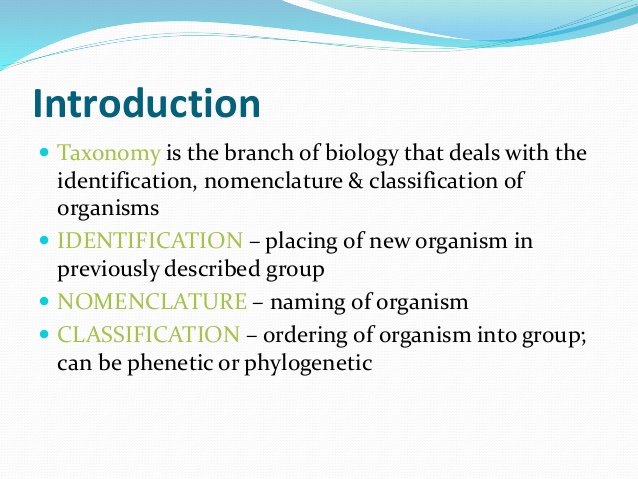 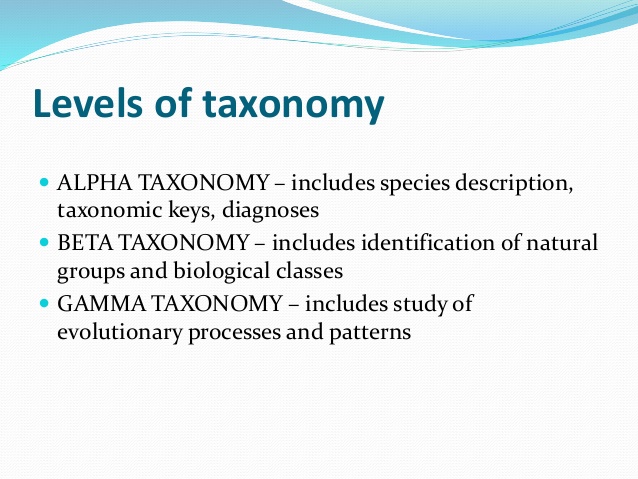 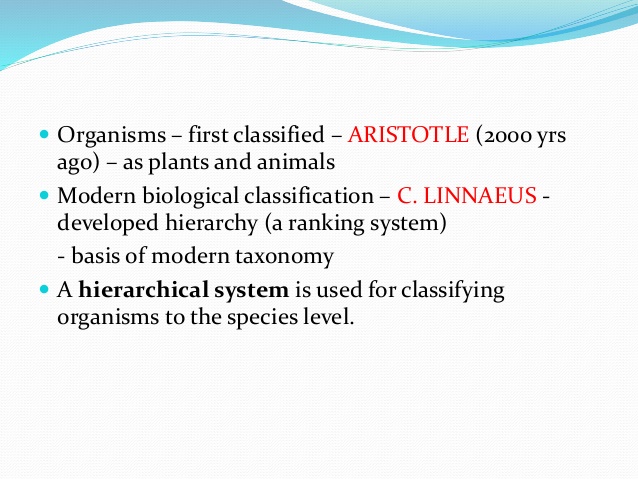 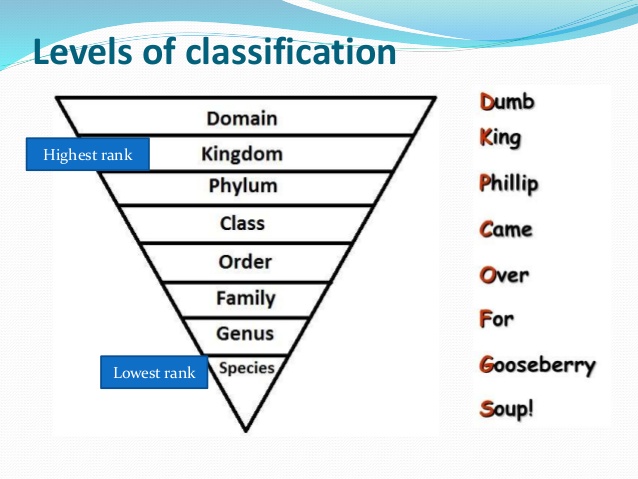 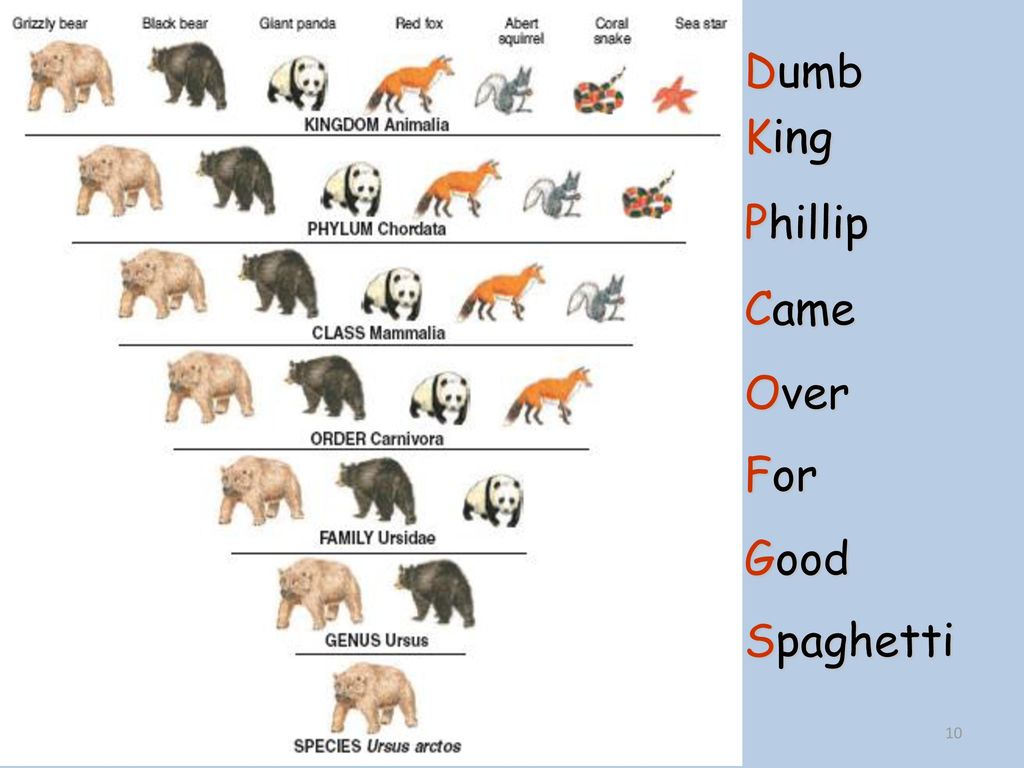 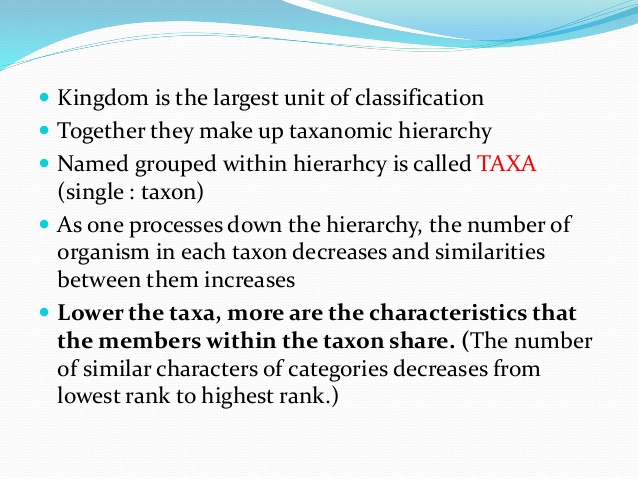 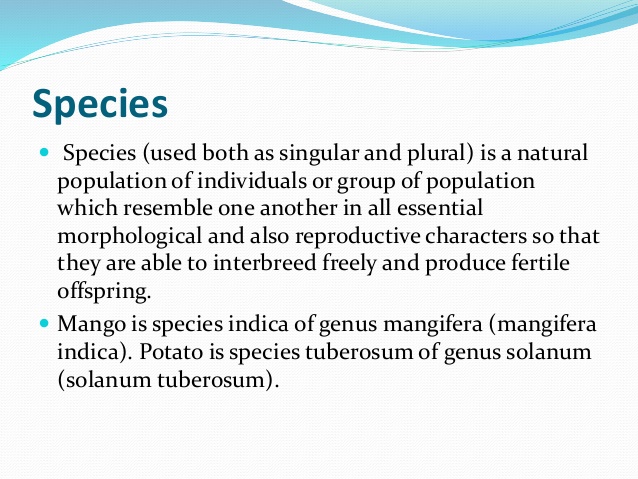 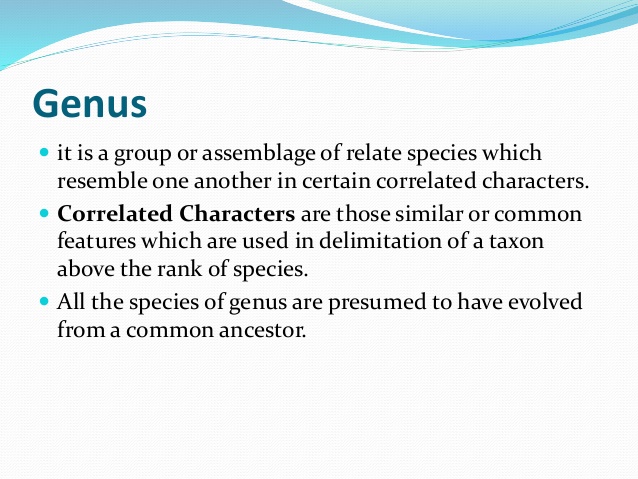 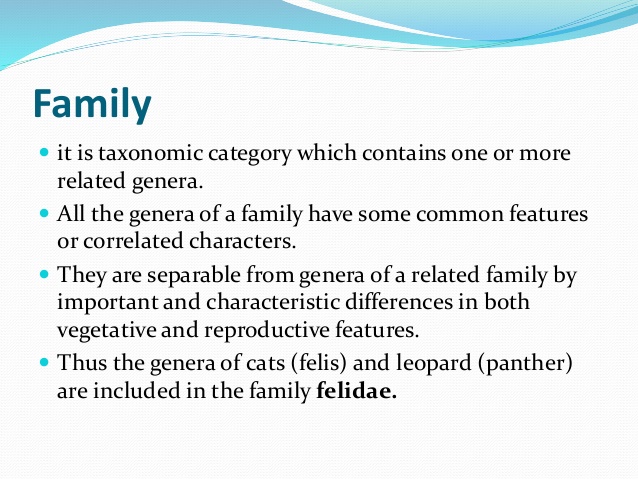 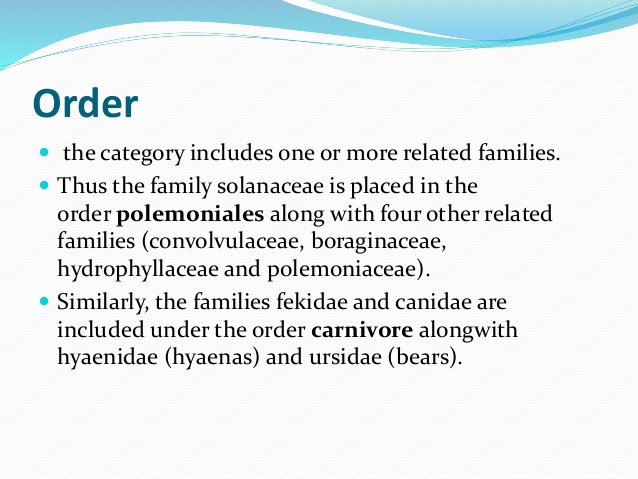 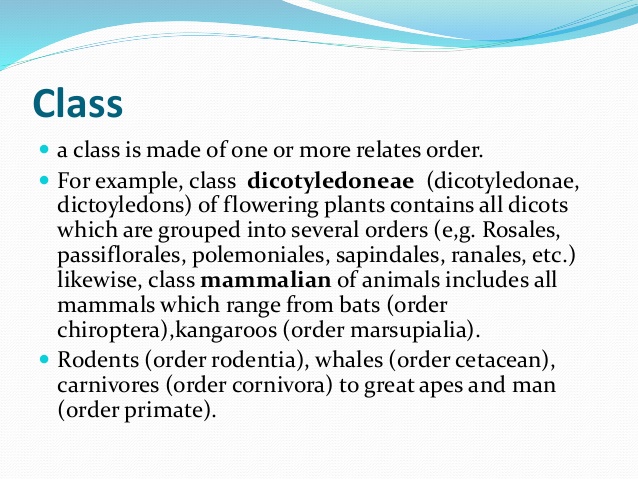 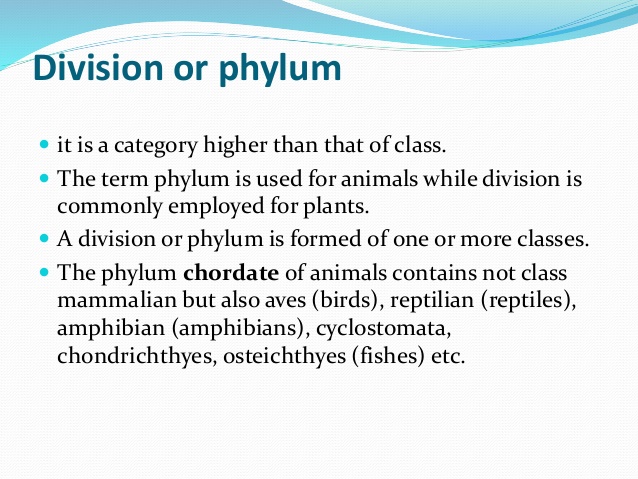 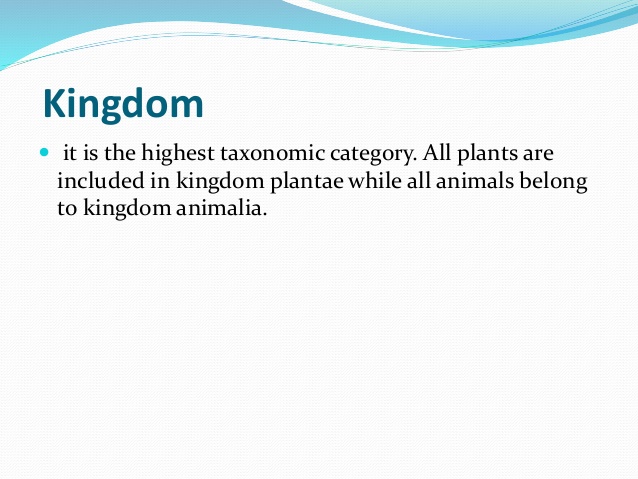 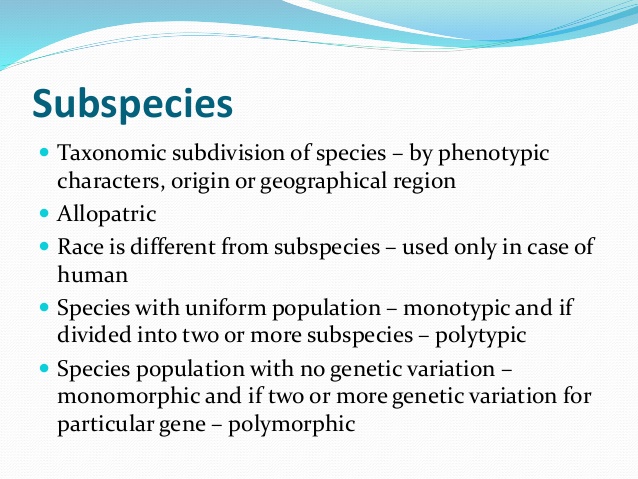 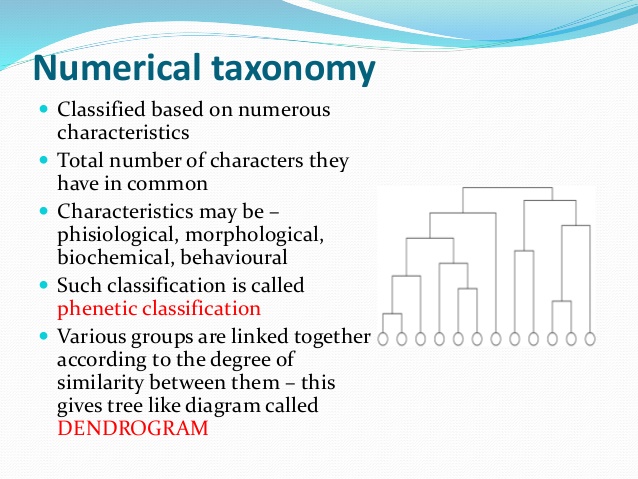 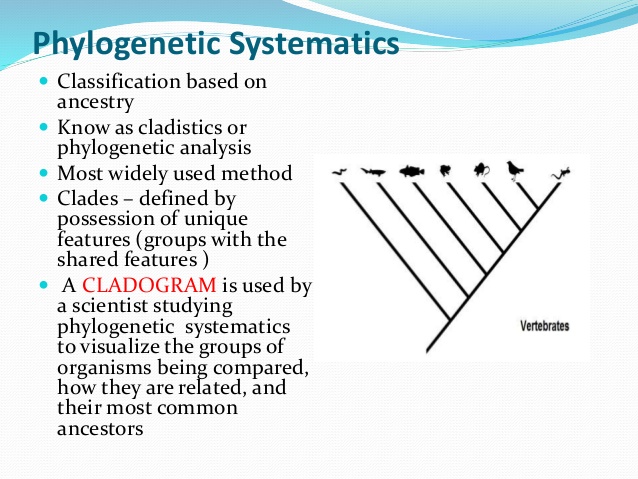 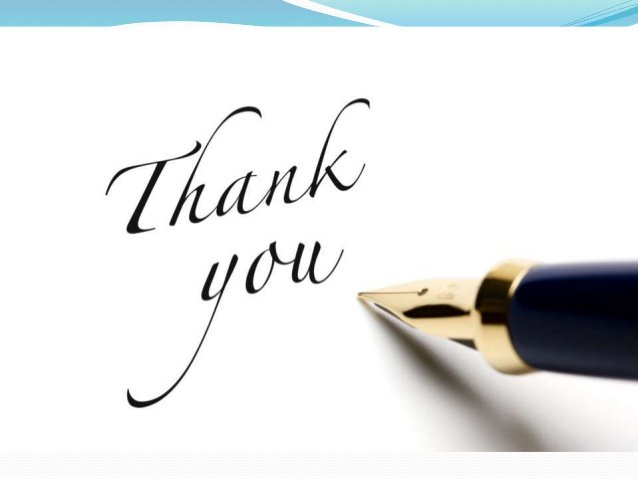